Красоту надо уметь 
замечать
Презентация урока ИЗО 
1 класс
Выполнила учитель  ИЗО
МБОУ НОШ № 7 г. Грязи
Духанова Людмила Алексеевна
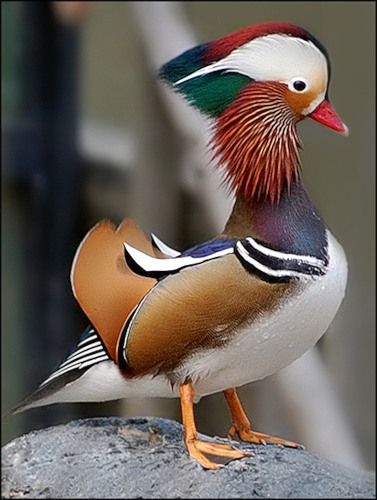 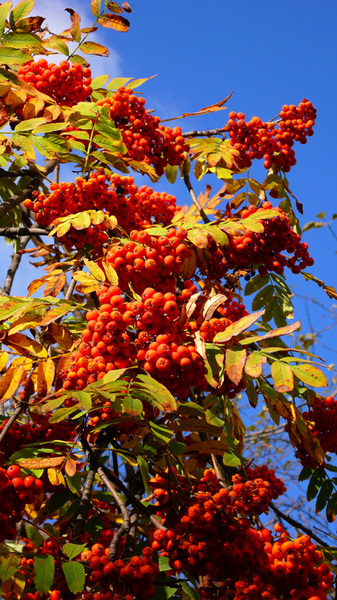 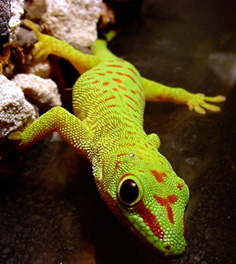 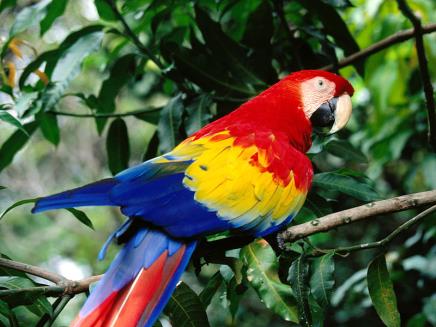 Умению любоваться красотой, удивляться тоже мастерство, которому надо учиться! Украшения бывают и яркими,
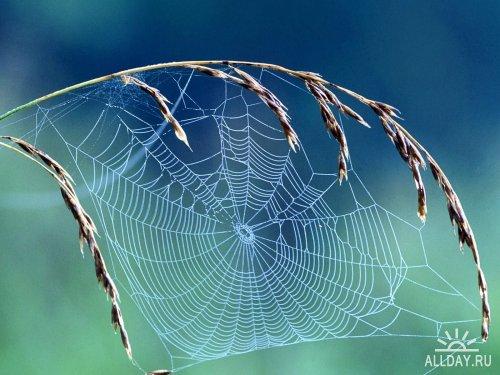 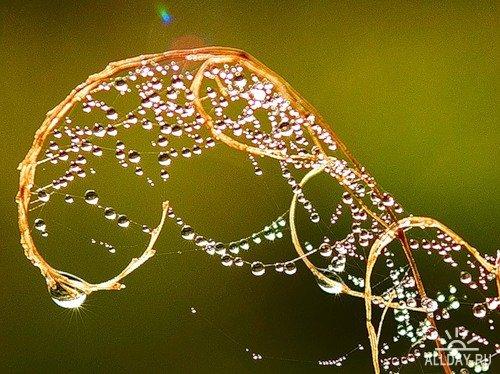 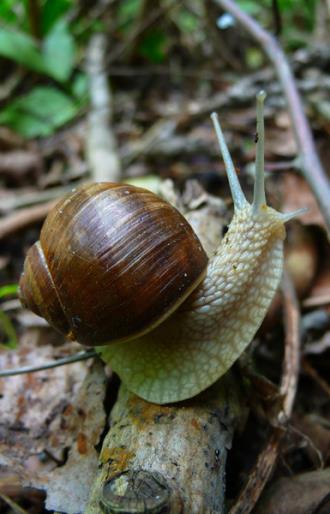 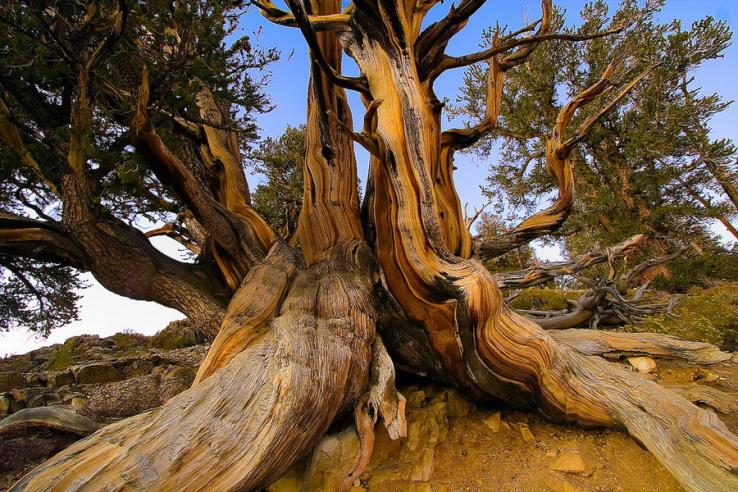 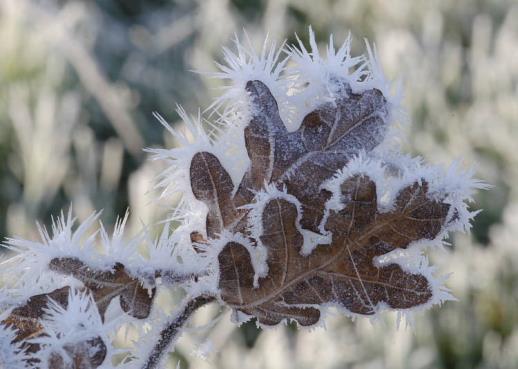 И такими, которые прекрасны именно своей нежностью, строгой простатой. Бывает тихая красота.
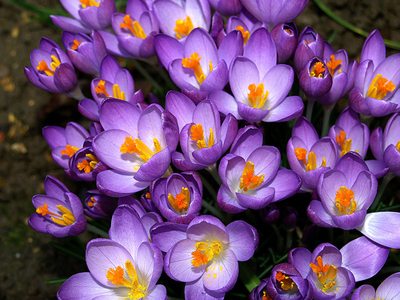 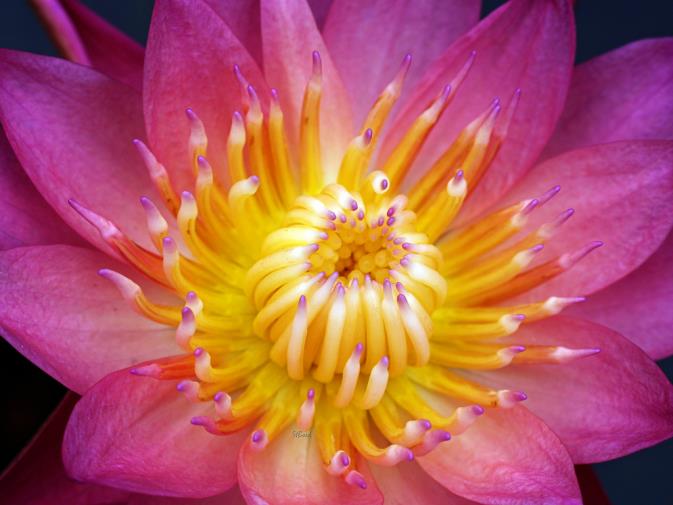 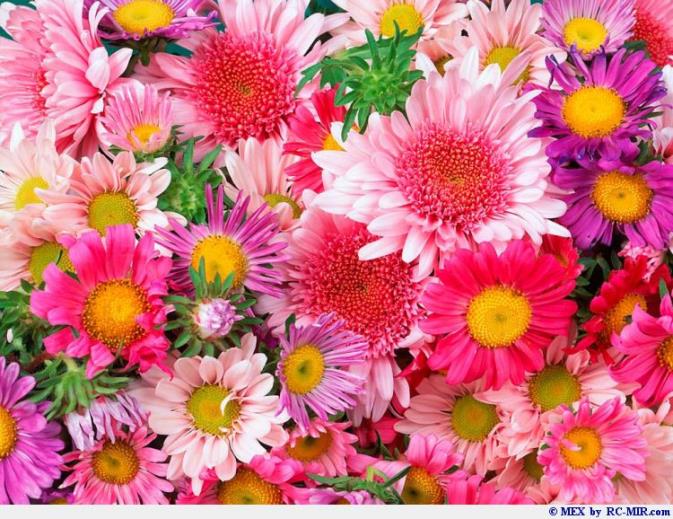 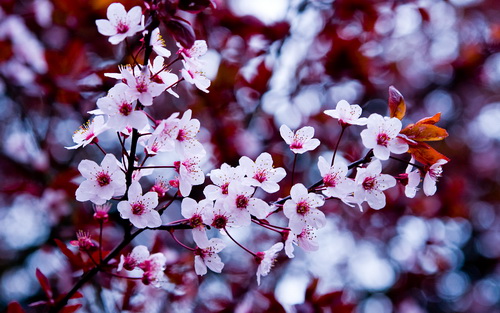 Как удивительно украшены цветы. Да и сами они украшение Земли.
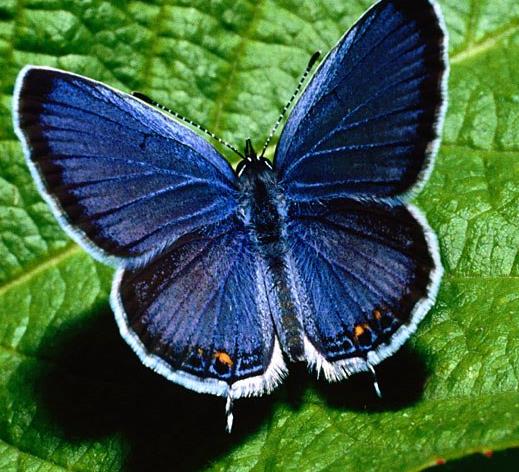 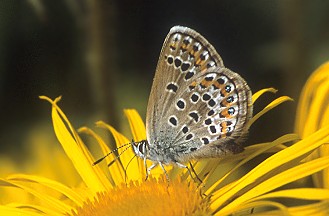 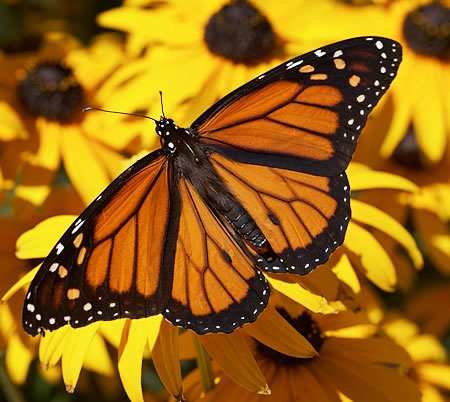 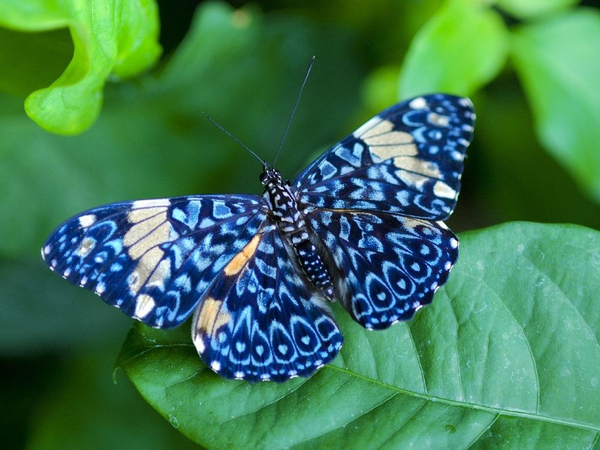 Какие нарядные платья у бабочек – узоры разноцветных пятнышек, волнистые каемки, веселые брызги прожилок.
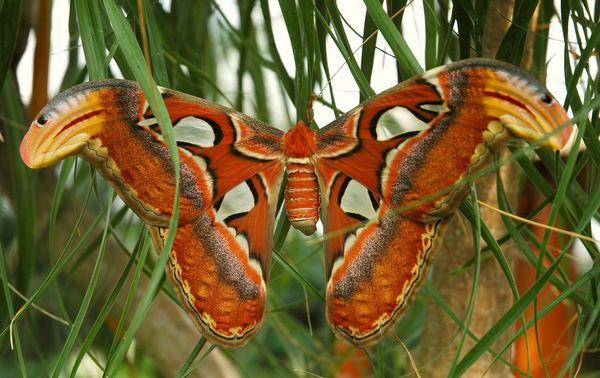 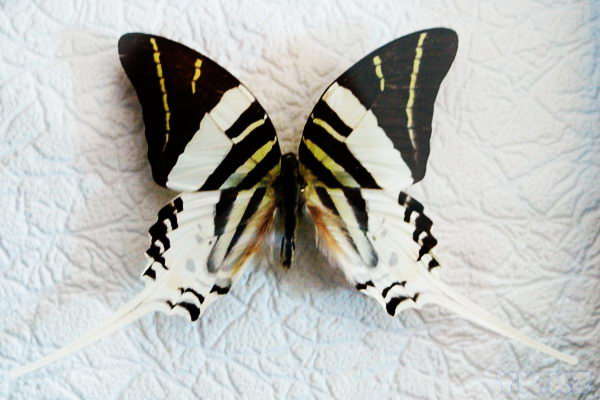 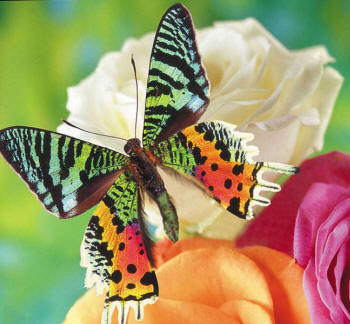 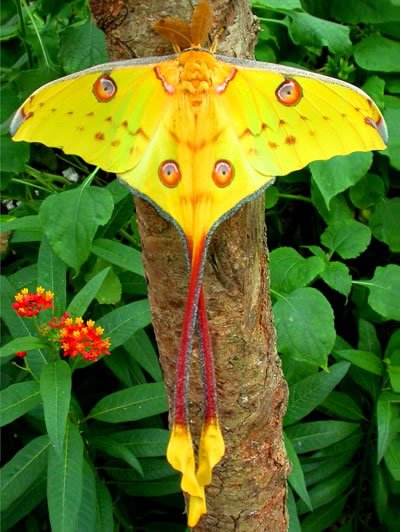 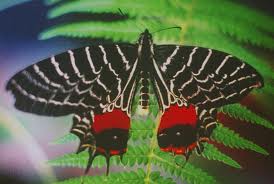 Бабочки – царицы, изящные скромницы, таинственные ночные – всегда красивы, как будто собрались на бал.
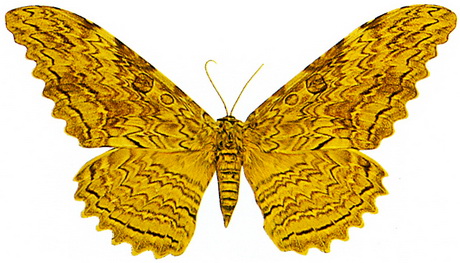 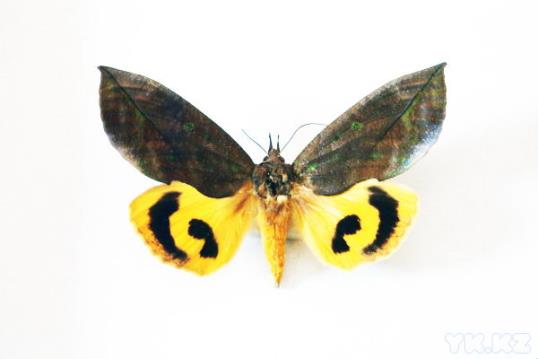 Обратите внимание, что у каждой бабочки четыре крылышка: два одинаковых больших впереди и два одинаковых поменьше сзади.
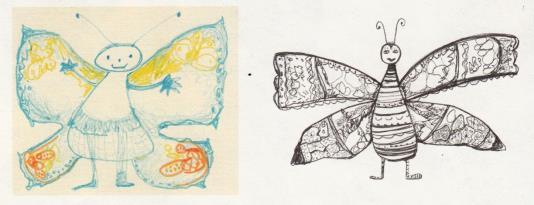 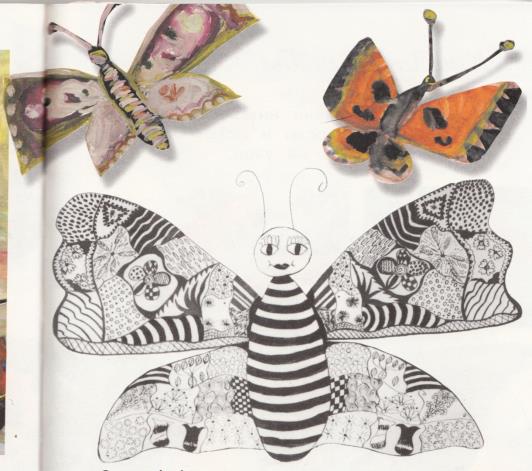 Этих бабочек нарисовали дети.
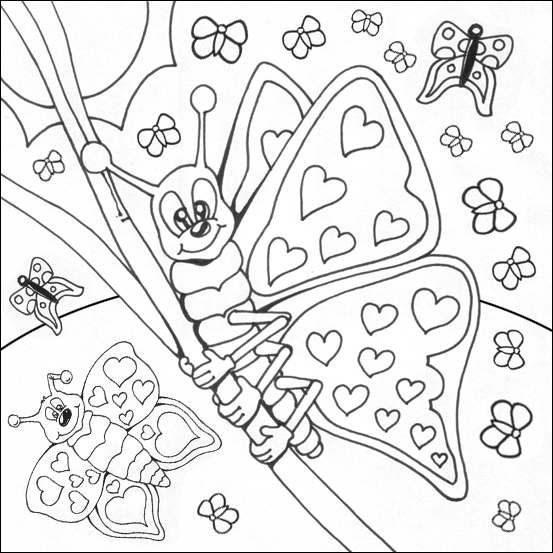 Задание.  
Нарисуйте на целый лист альбома свою бабочку.
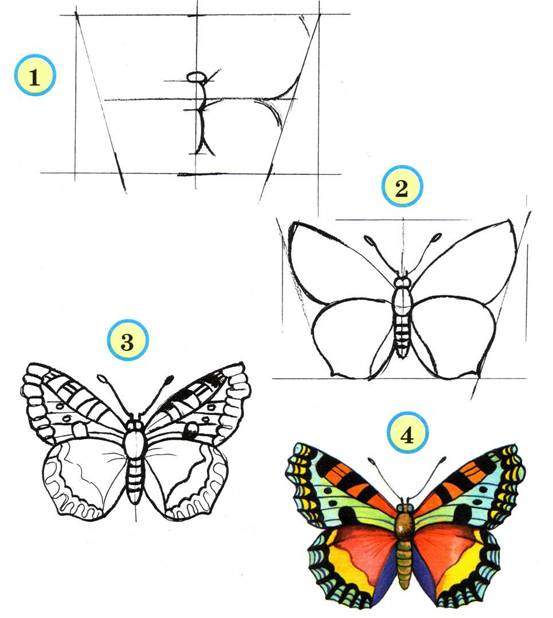